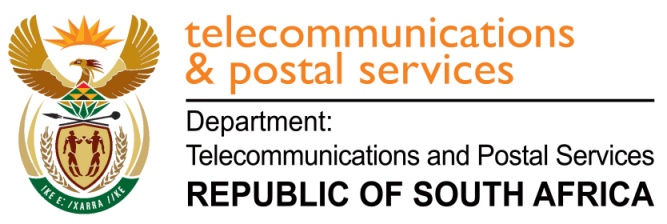 PRESENTATION TO THE PORTFOLIO COMMITTEE DEPARTMENT OF TELECOMMUNICATIONS AND POSTAL SERVICES 2015/2016 ANNUAL REPORT					  						11 October 2015
INTRODUCTION
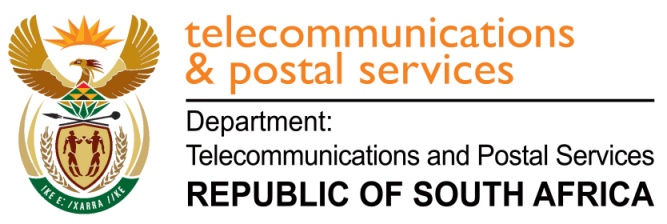 Background
The 2015/16 Annual Report covers the following reporting period: 01 April 2015 to 31 March 2016.
During the reporting period, the Department functioned under the organisational structure of the former Department of Communications, which is not aligned to its newly assigned mandate and functions. 
Therefore, the Department is currently in the process of revising the organisational structure so as to put in place an organisational structure and related processes, functions and systems which are fully aligned to its mandate and strategy.

Presentation Outline
Auditor-General’s findings
Performance against 2015/16 APP, with specific focus on targets not achieved
2015/16 Financial Performance
2
Making South Africa a Global Leader in Harnessing ICTs for Socio-economic Development
AUDITOR-GENERAL’S FINDINGS
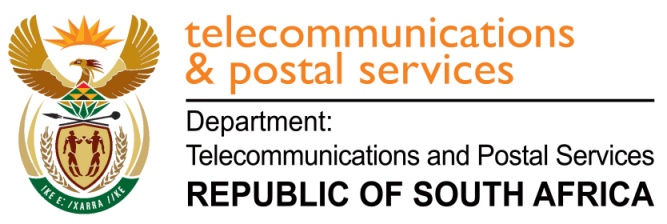 The Department has received an Unqualified Audit for the 4th year in a row.
The Department has in place an Audit Action Plan to ensure that the AG’s findings are addressed. 
The implementation of the Audit Action Plan is monitored on a regular basis by the Internal Audit Unit.
Progress against the Audit Action Plan is provided at management meetings as well as to the Audit Committee.
Making South Africa a Global Leader in Harnessing ICTs for Socio-economic Development
3
FINDINGS IN THE AUDIT REPORT
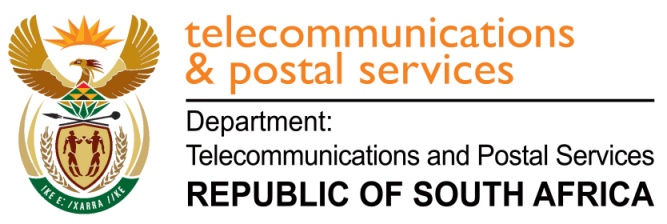 4
Making South Africa a Global Leader in Harnessing ICTs for Socio-economic Development
KEY FINDINGS IN THE MANAGEMENT LETTER
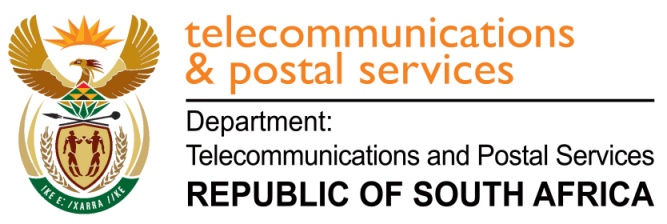 5
Making South Africa a Global Leader in Harnessing ICTs for Socio-economic Development
RESOLVED AUDIT FINDINGS FOR 2014/15 FY
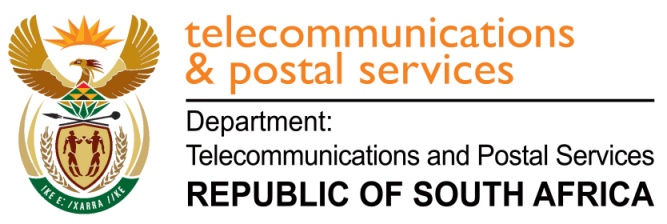 6
Making South Africa a Global Leader in Harnessing ICTs for Socio-economic Development
Programme 3: ICT Policy, Research and Capacity Development (1)
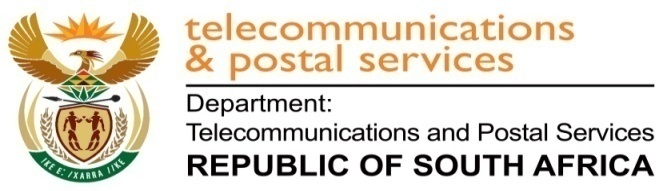 7
Making South Africa a Global Leader in Harnessing ICTs for Socio-economic Development
Programme 3: ICT Policy, Research and Capacity Development (2)
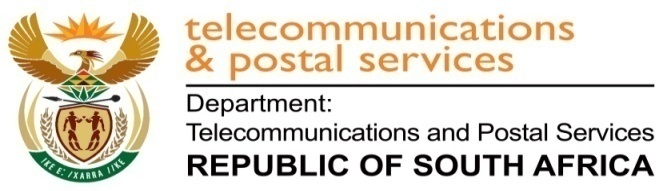 8
Making South Africa a Global Leader in Harnessing ICTs for Socio-economic Development
Programme 3: ICT Policy, Research and Capacity Development (2)
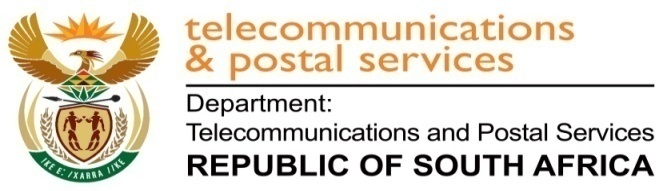 9
Making South Africa a Global Leader in Harnessing ICTs for Socio-economic Development
Programme 3: ICT Policy, Research and Capacity Development (3)
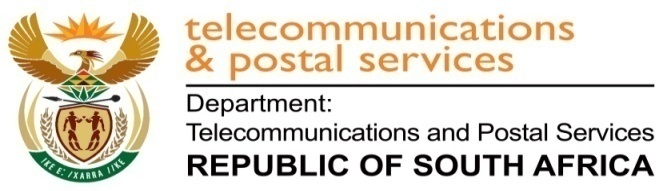 10
Making South Africa a Global Leader in Harnessing ICTs for Socio-economic Development
Programme 3: ICT Policy, Research and Capacity Development (4)
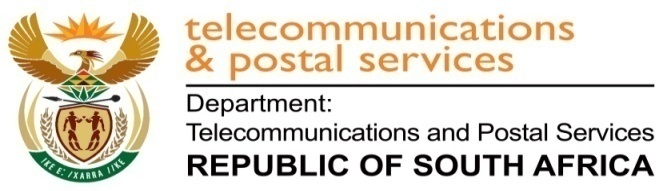 11
Making South Africa a Global Leader in Harnessing ICTs for Socio-economic Development
Programme 3: ICT Policy, Research and Capacity Development (5)
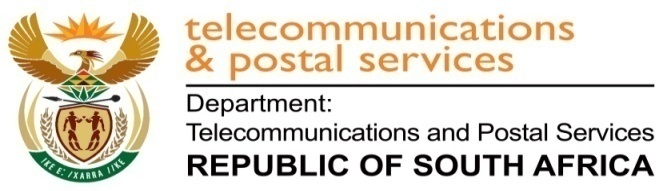 12
Making South Africa a Global Leader in Harnessing ICTs for Socio-economic Development
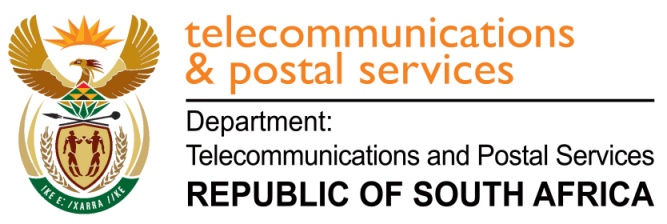 Programme 5: 
ICT Infrastructure  Support (1)
13
Making South Africa a Global Leader in Harnessing ICTs for Socio-economic Development
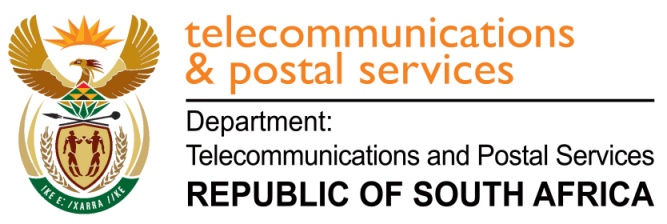 Programme 5: 
ICT Infrastructure  Support (2)
14
Making South Africa a Global Leader in Harnessing ICTs for Socio-economic Development
Programme 4: 
ICT ENTERPRISE DEVELOPMENT AND SOC OVERSIGHT (1)
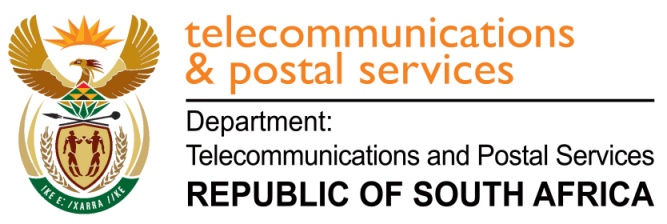 15
Making South Africa a Global Leader in Harnessing ICTs for Socio-economic Development
Programme 4: 
ICT ENTERPRISE DEVELOPMENT AND SOC OVERSIGHT (1)
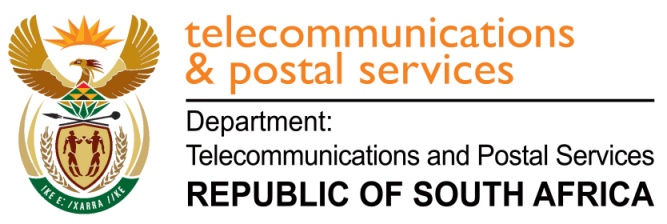 16
Making South Africa a Global Leader in Harnessing ICTs for Socio-economic Development
Programme 4: 
ICT ENTERPRISE DEVELOPMENT AND SOC OVERSIGHT (2)
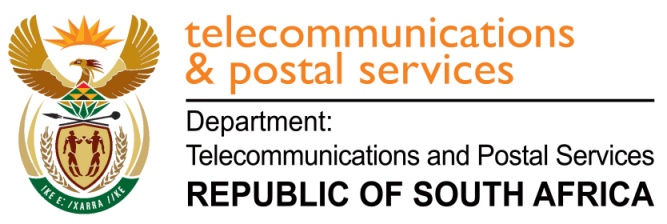 17
Making South Africa a Global Leader in Harnessing ICTs for Socio-economic Development
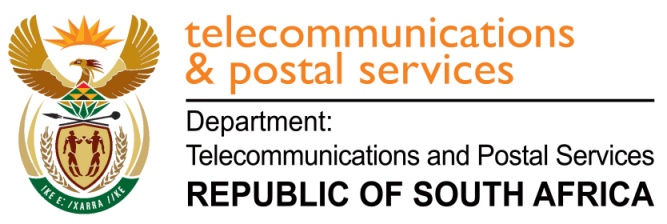 Programme 2: ICT INTERNATIONAL AFFAIRS (1)
18
Making South Africa a Global Leader in Harnessing ICTs for Socio-economic Development
Programme 1: ADMINISTRATION
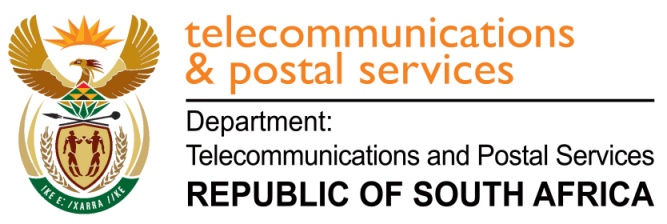 19
Making South Africa a Global Leader in Harnessing ICTs for Socio-economic Development
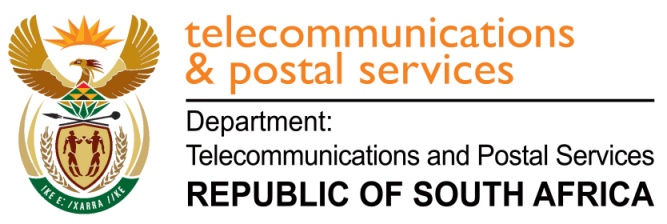 FINANCIAL PERFORMANCE

2015/16
20
Making South Africa a Global Leader in Harnessing ICTs for Socio-economic Development
STATEMENT OF FINANCIAL PERFORMANCE (1)
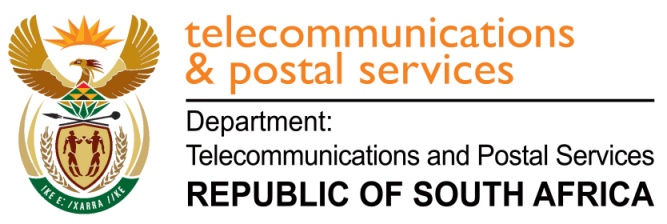 Content – First level
Second level
 Third level
21
Making South Africa a Global Leader in Harnessing ICTs for Socio-economic Development
STATEMENT OF FINANCIAL PERFORMANCE (2)
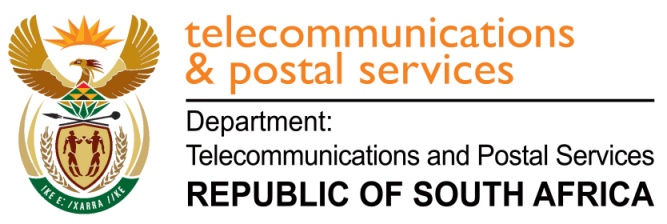 Content – First level
Second level
 Third level
22
Making South Africa a Global Leader in Harnessing ICTs for Socio-economic Development
STATEMENT OF FINANCIAL PERFORMANCE (3)
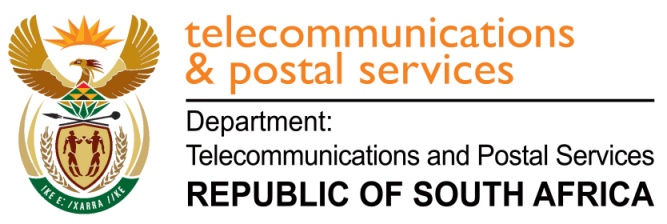 Content – First level
Second level
 Third level
23
Making South Africa a Global Leader in Harnessing ICTs for Socio-economic Development
APPROPRIATION STATEMENT
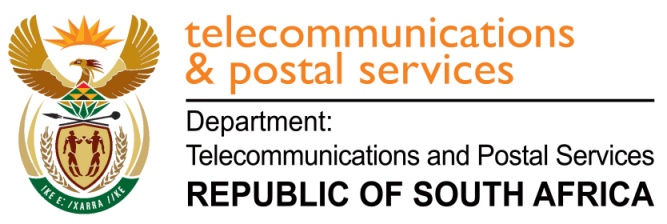 Content – First level
Second level
 Third level
24
Making South Africa a Global Leader in Harnessing ICTs for Socio-economic Development
SUMMARY OF ECONOMIC CLASSIFICATION
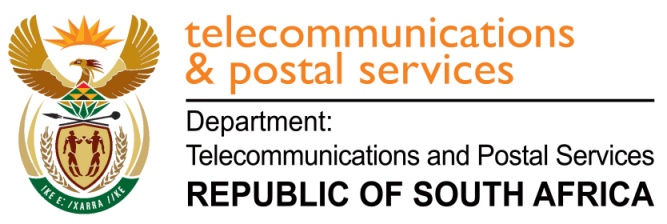 Content – First level
Second level
 Third level
25
Making South Africa a Global Leader in Harnessing ICTs for Socio-economic Development
DETAILS OF TRANSFER PAYMENTS
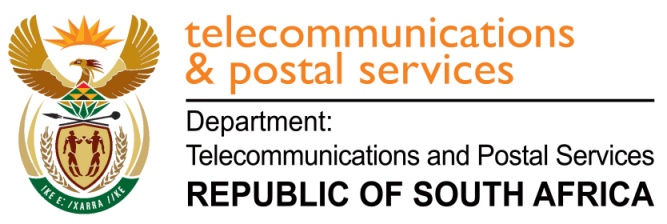 Content – First level
Second level
 Third level
26
Making South Africa a Global Leader in Harnessing ICTs for Socio-economic Development
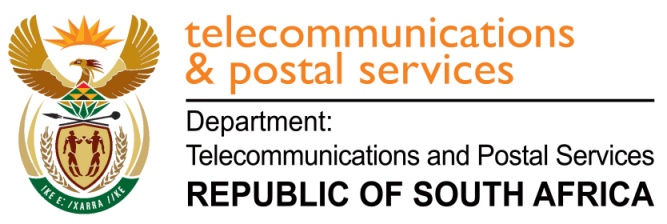 THANK YOU
27
Making South Africa a Global Leader in Harnessing ICTs for Socio-economic Development